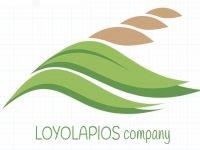 Catálogo 2018
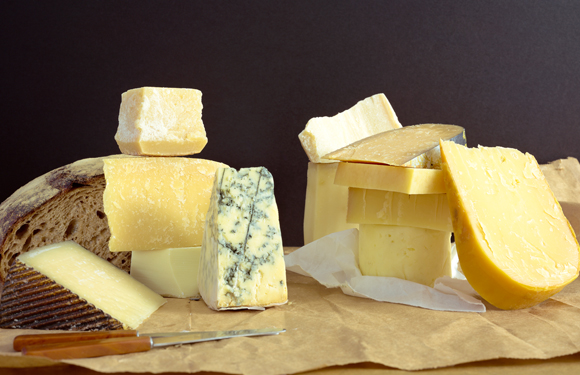 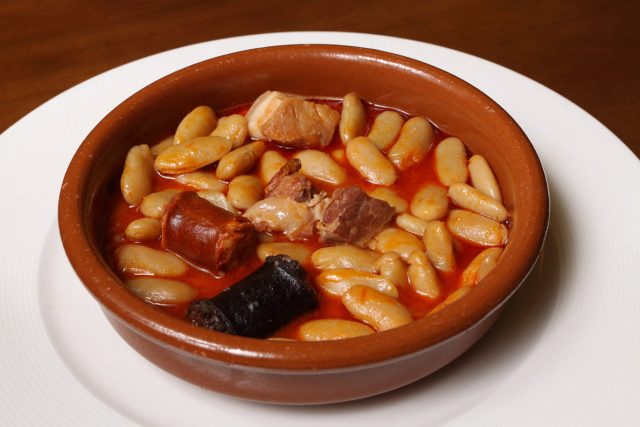 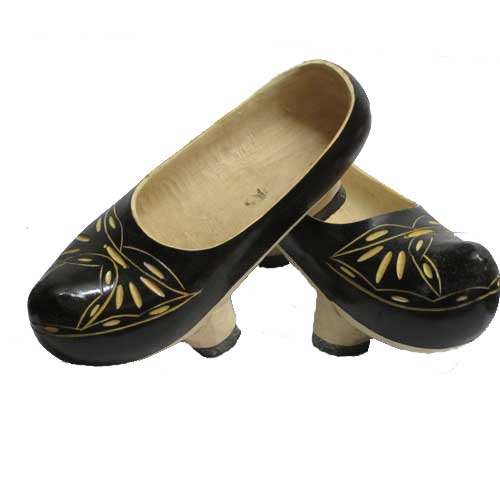 CHORIZOCRIVENCAR
100% Asturiano.
Calidad excelente.
Sabor exquisito.
Ideal en platos asturianos como la fabada.
Distintos tamaños de paquetes: 
4 unidades 400g aprox. (5,30€)
8 unidades aprox. (8,25€)  
5 kilogramos envasados al vacío (43,90€).

Los gastos de envío no se incluyen en el precio en ninguno de los productos de nuestro catálogo.
TABLA DE 3 QUESOS
100% Asturiano.
Calidad excelente.
Sabor exquisito.
Ideal para picar. 
Consta de tres variedades de quesos:
Cuña de queso Cabrales 220g
Queso de vaca Vidiago 300g 
Queso Afuega’l Pitu 200g.

Precio: 18,85€.
ESTUCHE DE FABADA
100% Asturiano.
Calidad excelente.
Sabor exquisito.
Ideal para hacer una fabada en día de invierno.
Contiene:
200g de faba blanca
1 chorizo
1 morcilla 
2 raciones de panceta de cerdo.

Precio: 8,95€.
ALUBIA VERDINA
100% Asturiano.
Calidad excelente.
Sabor exquisito.
Ideal para comidas como las fabas con marisco.
Paquete de 500g.

Precio: 7,45€.
COMPANGO
100% Asturiano.
Calidad excelente.
Sabor exquisito.
Perfecto para acompañar alguna comida asturiana.
El paquete contiene:
1 chorizo, 
1 morcilla
100g de panceta de cerdo 
100g de lacón de cerdo.

Precio:  5,25€.
HÓRREO RÚSTICO
Excelente calidad.
Figura ideal para decorar.
El corredor del hórreo tiene una altura de 8cm. 

Precio: 6,90€.
TAZÓN DE MADERA
Excelente calidad.
Ideal para decorar o para uso de vajilla.
Tazón con motivos deltas grabados.

Precio: 7,15€.
PORTA RETRATOS
Excelente calidad.
Perfecto para decorar un espacio con una foto y recortar los motivos celtas asturianos.

Precio: 15,95€.